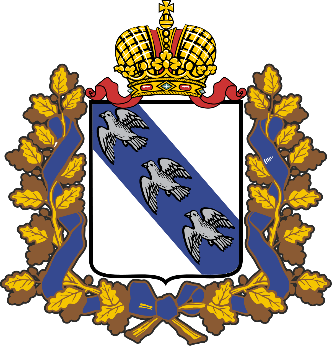 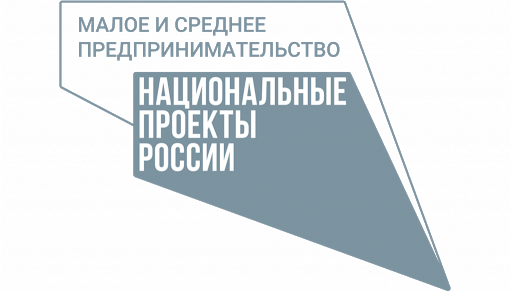 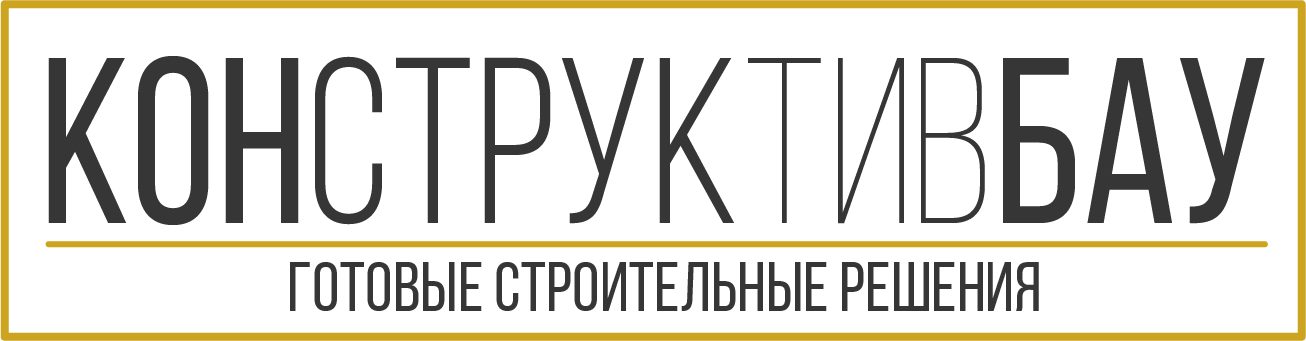 Быстровозводимые и модульные здания с/х назначения и агротуризма
Курск 2021
В чем заключается идея
На старте собственного дела в сельском хозяйстве каждый фермер сталкивается с проблемой строительства хозяйственных построек и жилья.
Довольно частой причиной нарушения кредитных и грантовых обязательств фермером, становится недобросовестность подрядчиков строительных работ.
Итог – распространение отрицательного опыта с получением гранта.
Как решить данную проблему?
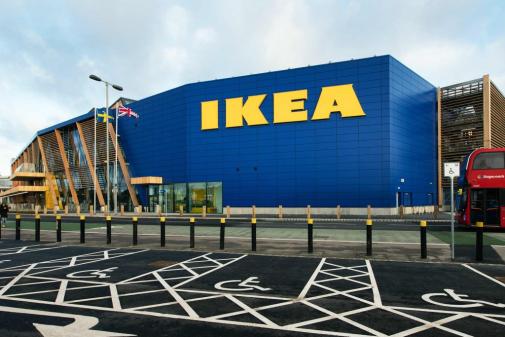 Мы предлагаем философию и подход к строительству исходя из опыта компании IKEA
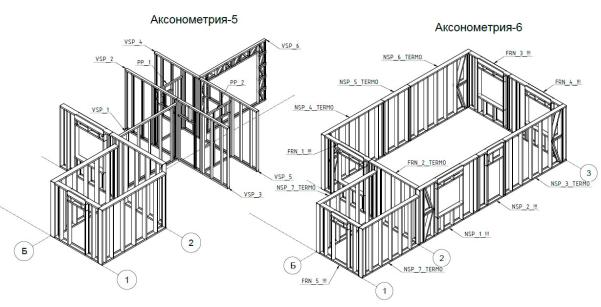 Зачем переплачивать за монтаж Вашего будущего здания 30% от сметы, если можно собрать его своими силами, руководствуясь понятными чертежами и инструкциями.
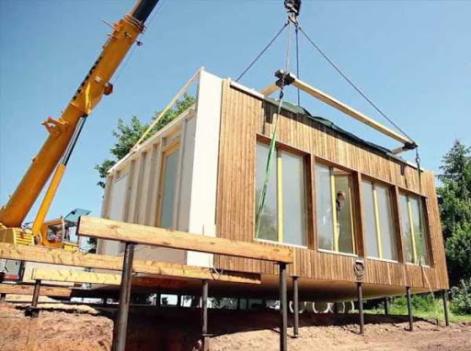 Зачем тратить драгоценное время на строительство, когда ваше здание привезут и смонтируют уже в готовом виде. 
Вы раньше запустите свой бизнес и раньше окупите вложения.
Решение
Готовые строительные решения с/х построек на основе технологии ЛСТК.
Комплекты для самостоятельной сборки с подробной инструкцией.
Модульные здания заводского изготовления.
Что такое ЛСТК
Легкие Стальные Тонкостенные Конструкции – технология металлокаркасного строительства из оцинкованных профилей, соединяемых саморезами и/или болтами.
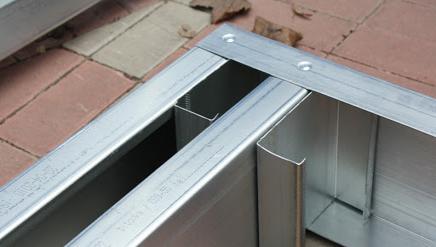 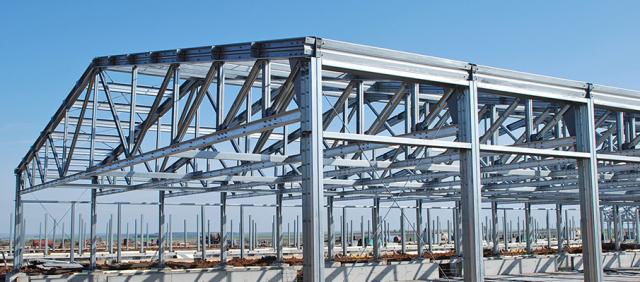 ЛСТК – это конструктор
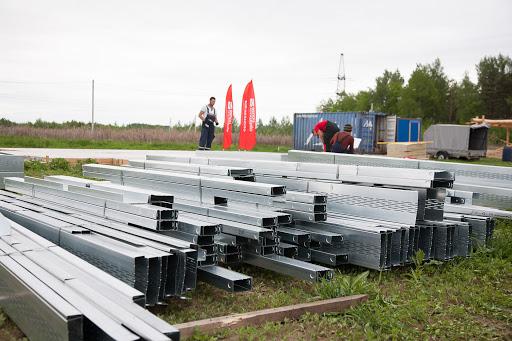 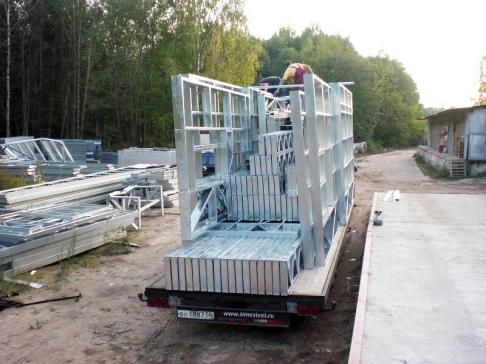 Шуруповерт, стремянка, чертежи – необходимый минимум для сборки
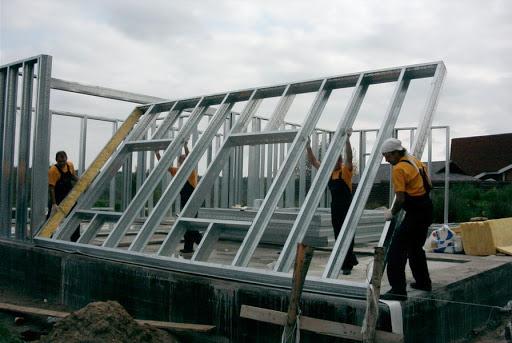 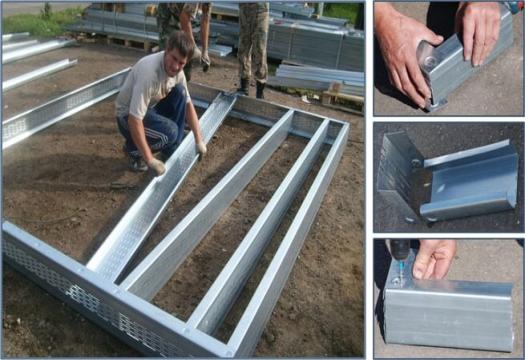 Компактный и легкий груз становится каркасом здания
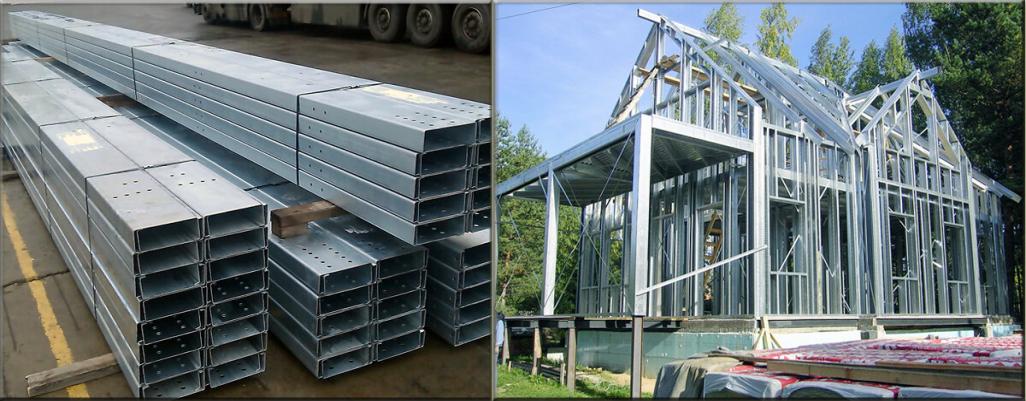 Возможен вариант укрупненной сборки элементов на заводе
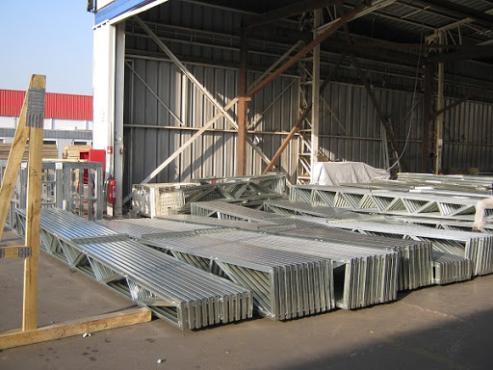 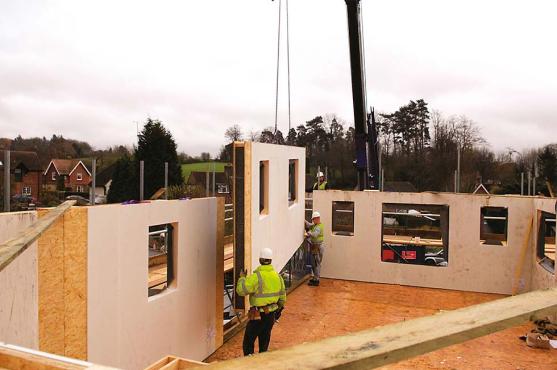 Основные достоинства ЛСТК
Малый вес конструкции – экономия на фундаменте
Простота сборки 
Заводская точность конструкции
Высокая скорость и всесезонность строительства
Долговечность, экологичность, пожаробезопаность
Экономичность, уменьшение сметной стоимости
Вариативность предложений
Комплекты для сборки
Птичники
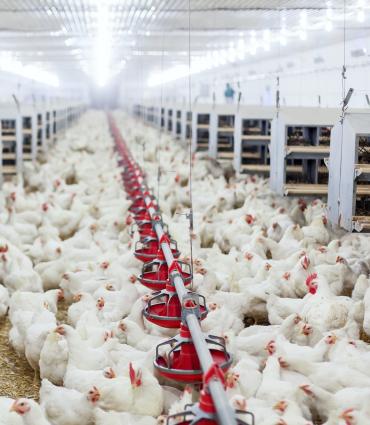 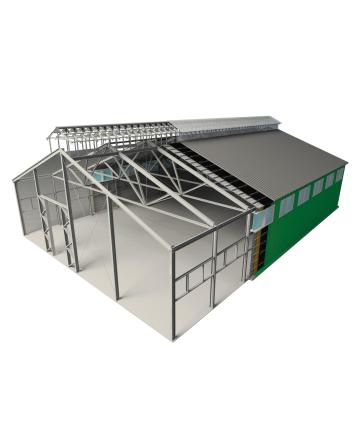 Здания для КРС
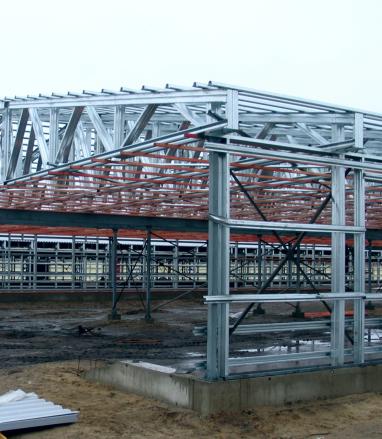 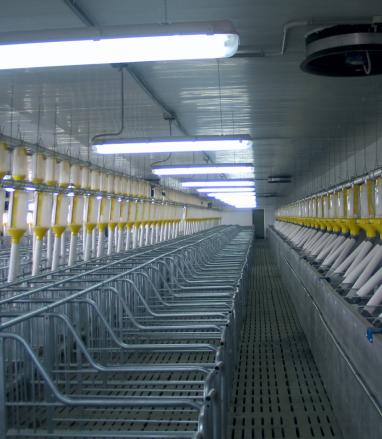 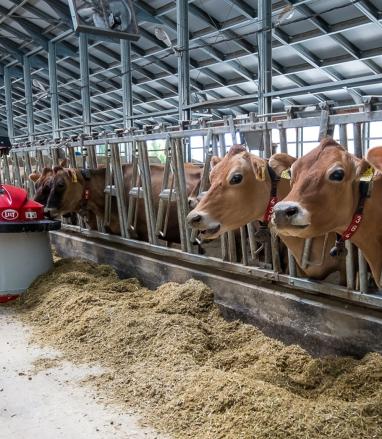 Кроличьи фермы
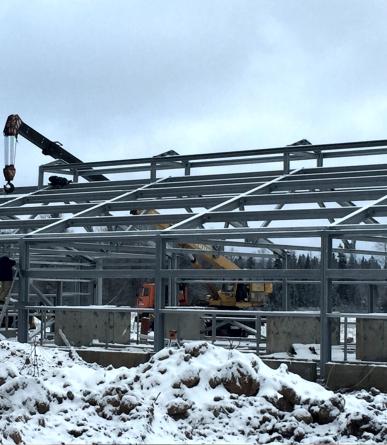 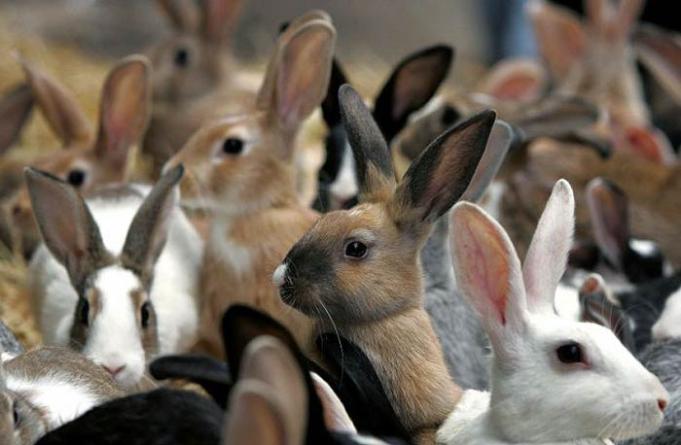 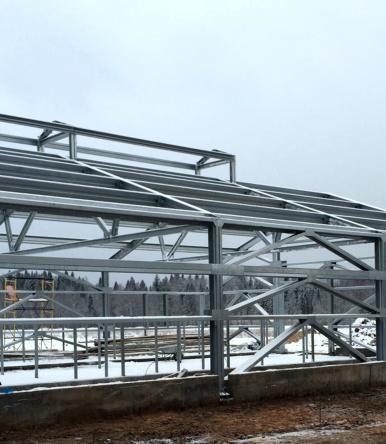 Здания для МРС
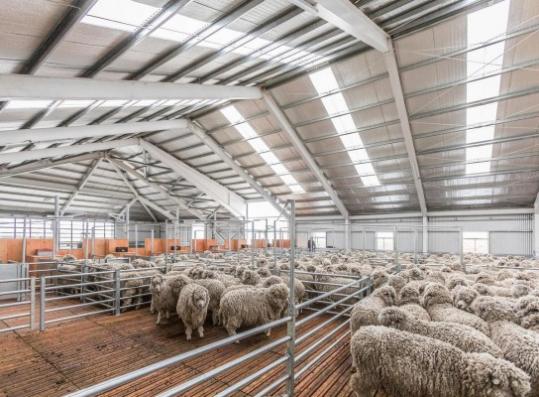 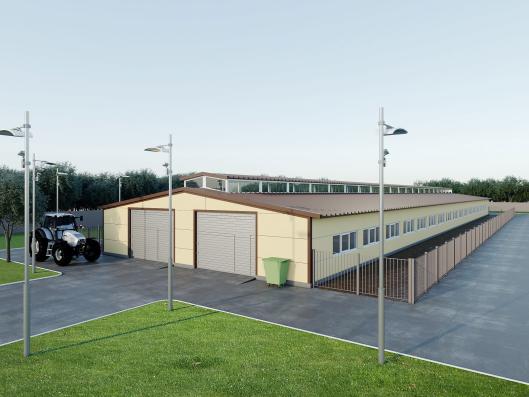 Зерно- и овощехранилища
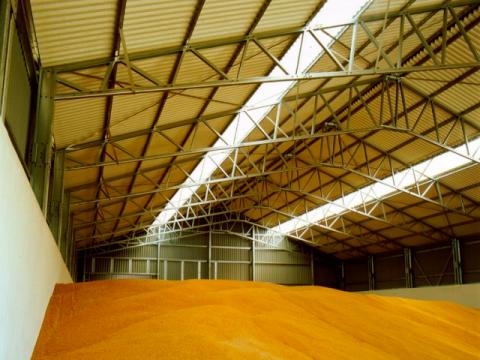 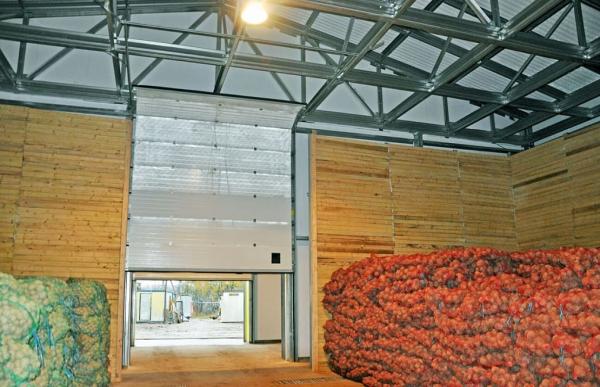 Теплицы
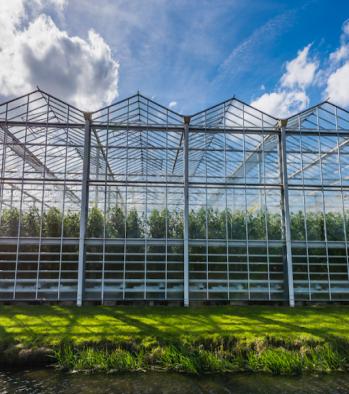 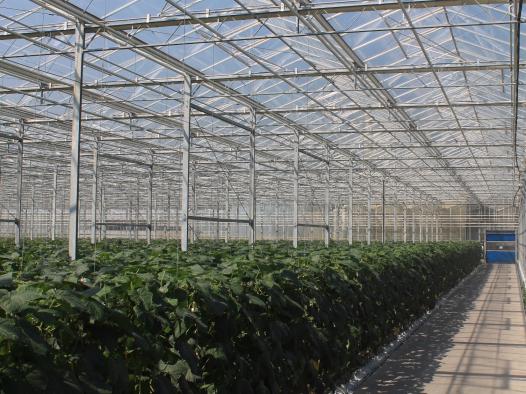 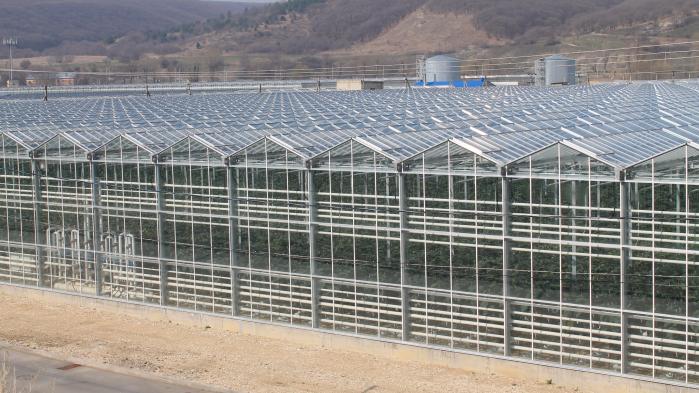 Городские теплицы
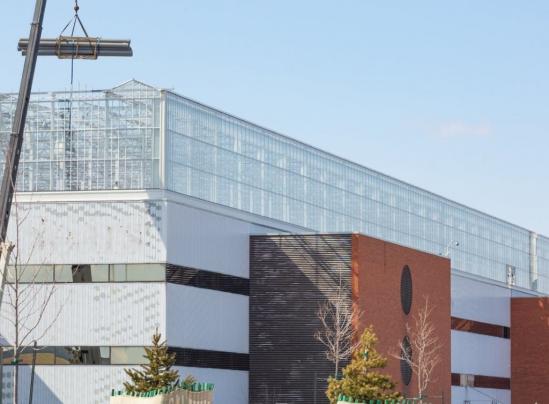 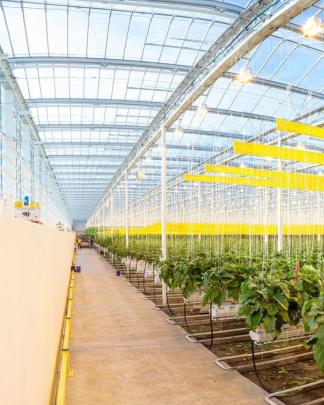 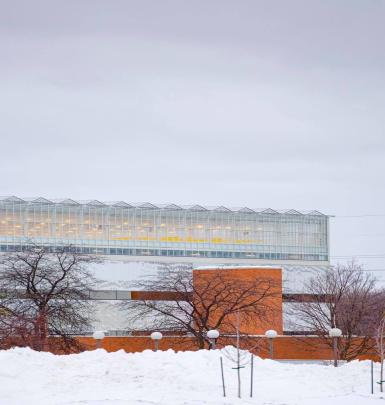 Модульные здания
Prefab-технология
Фабричное производство жилых модулей
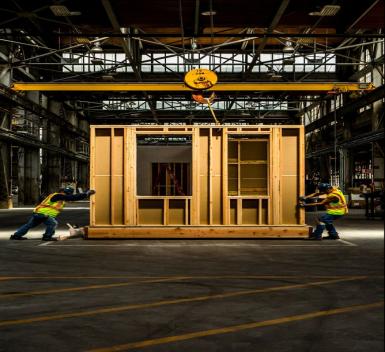 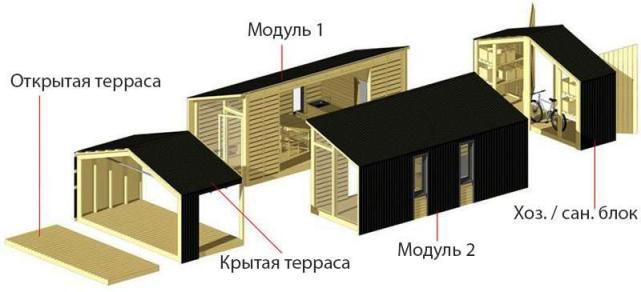 Доставка готовых модулей и монтаж
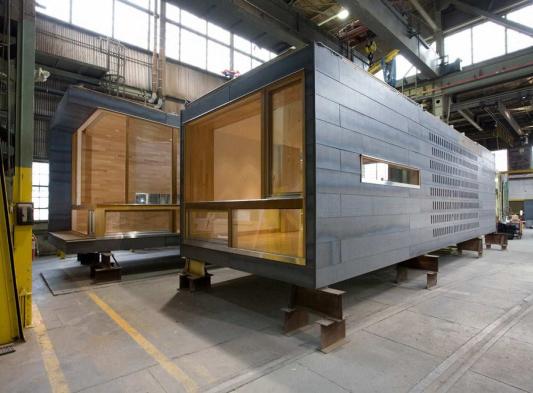 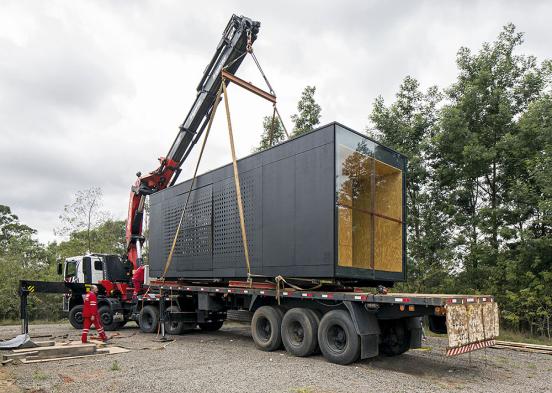 Мобильные птичники (Германия)
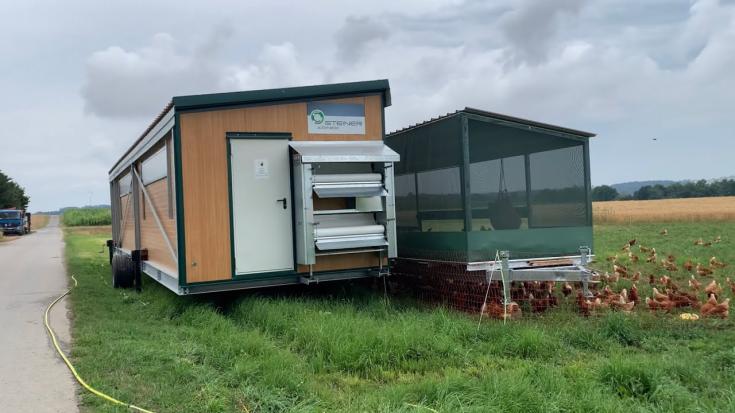 Модули для ситиферм
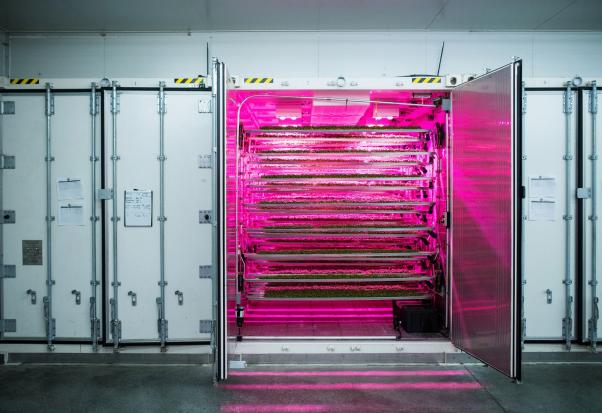 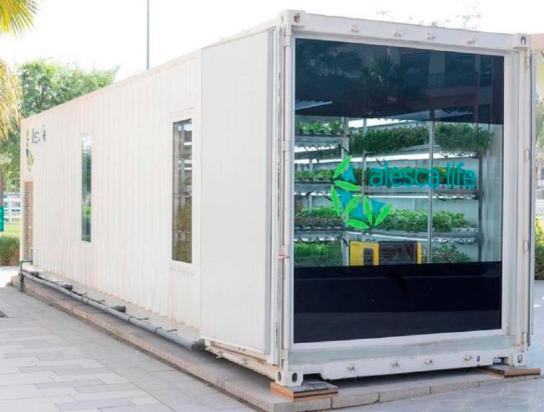 Дома для агротуризма
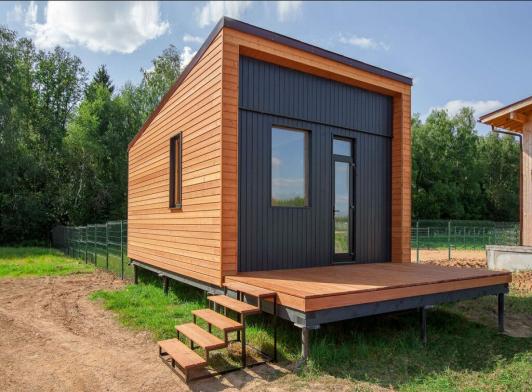 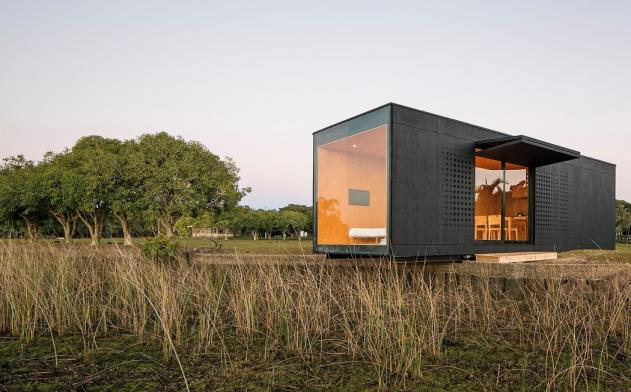 Природный отель в Турции (Анталия)
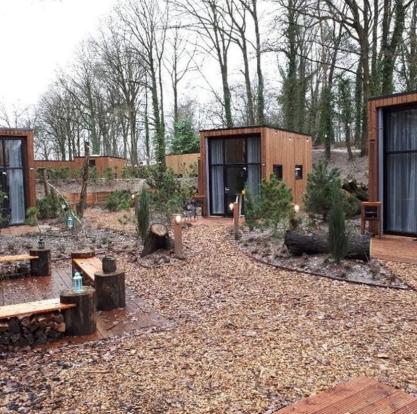 Проект загородных отелей (США, Калифорния)
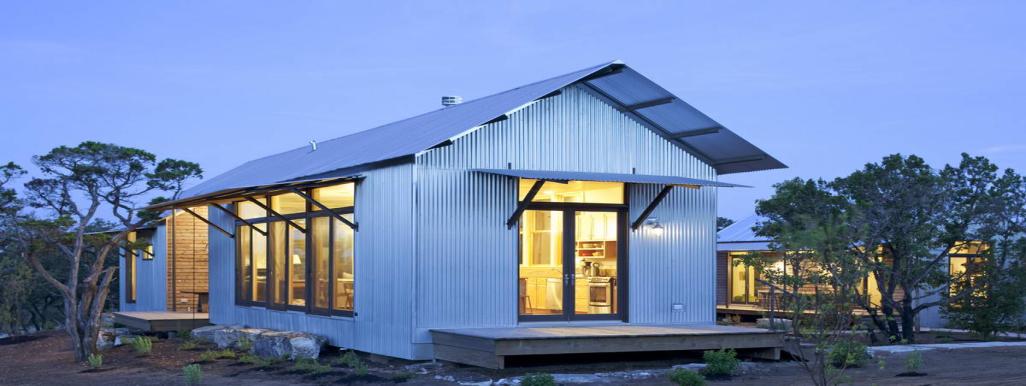 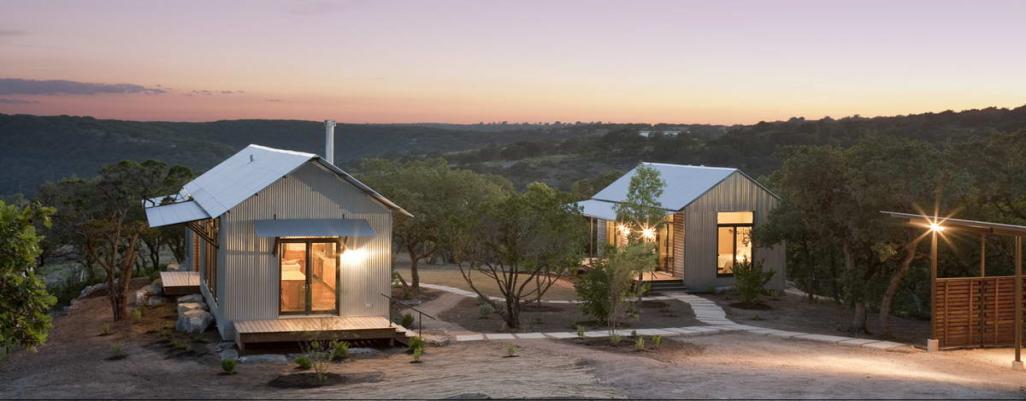 Почему КонструктивБау?
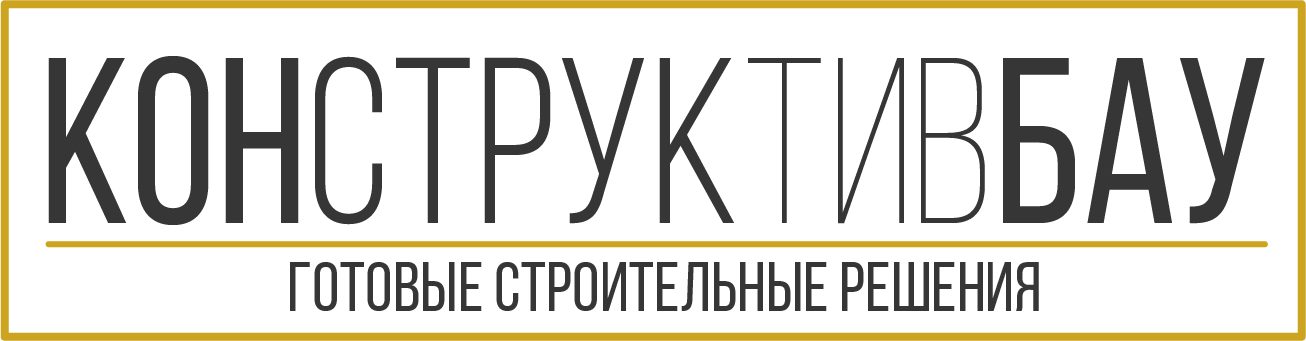 KonstruktivBau/КонструктивБау – это готовые инновационные строительные решения. Наш приоритет – точность заводского изготовления конструкции. Наш вектор развития – это эффективность и разумная экономия.
Работаем с 2012 года
Премиальное канадское оборудование 
Сформированная команда профессионалов
Наши активы
Производственный цех
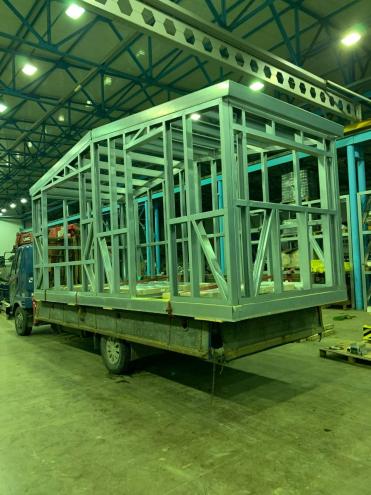 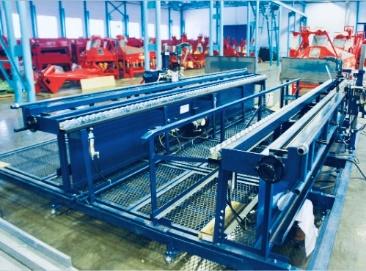 Оборудование
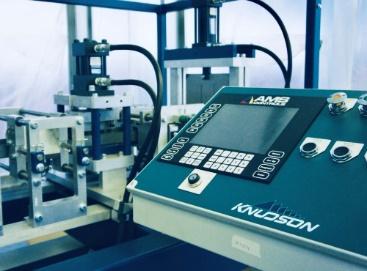 Варианты сотрудничества
Продукция КонструктивБау позиционируется как готовый комплект типовых изделий для сборки.
Не требует государственной экспертизы.
Сборно-разборные комплекты и модульные здания при необходимости можно перевезти или расширить.
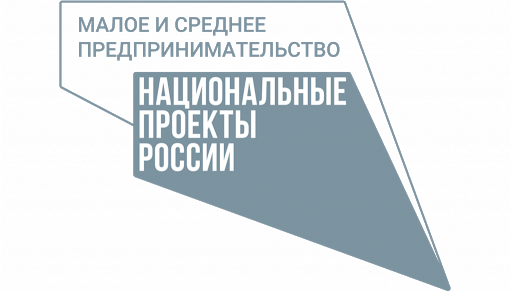 КонструктивБау консультирует и предлагает свои услуги в формате грантовой поддержки Центра компетенций в АПК Курской области в вопросах строительства.
Агростартап
Семейная ферма
Агропрогресс
Сельхоз. потреб. кооператив
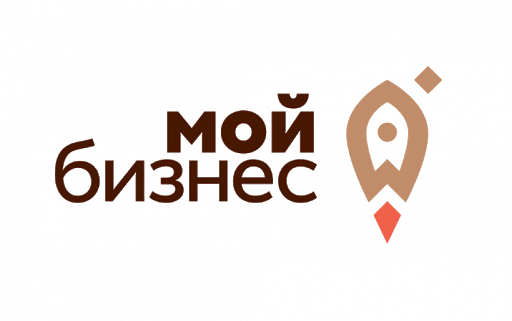 Выбирая нас, Вы:
Исключите риски при использовании грантов на строительные цели.
Упростите старт своего дела.
Сделаете труд на селе престижным и привлекательным.
Спасибо за внимание
ООО «КонструктивБау»
email: info@konstruktivbau.ru
Сайт: https://konstruktivbau.ru/
Instagram: @konstruktivbau.rus
Моб. Телефон: 89507571772